สถานการณ์โรคติดต่อที่สำคัญ
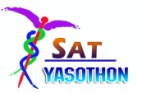 ทีมตระหนักรู้สถานการณ์(SAT) สำนักงานสาธารณสุขจังหวัดยโสธร
สถานการณ์โรคมือเท้าปาก จ.ยโสธร1 ม.ค. 60-28 ก.พ.60
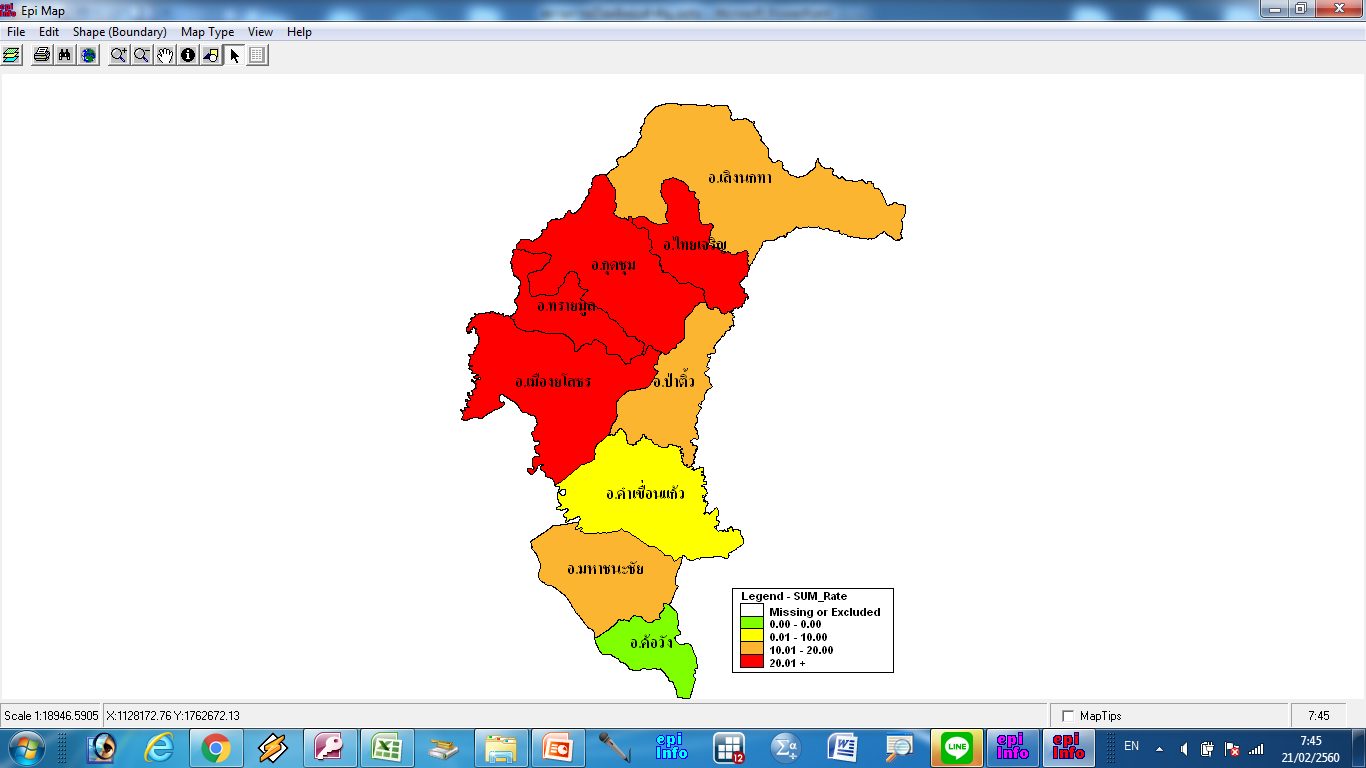 ผู้ป่วย          126  ราย 
 อัตราป่วย  23.37  ต่อ ปชก.แสนคน
 ไม่มีผู้เสียชีวิต
 ส่วนใหญ่พบในเด็ก 2-5 ปี
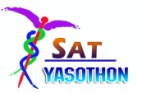 ทีมตระหนักรู้สถานการณ์(SAT) สำนักงานสาธารณสุขจังหวัดยโสธร
สถานการณ์โรคมือเท้าปาก จ.ยโสธร1 ม.ค. 60 - 28 ก.พ.60
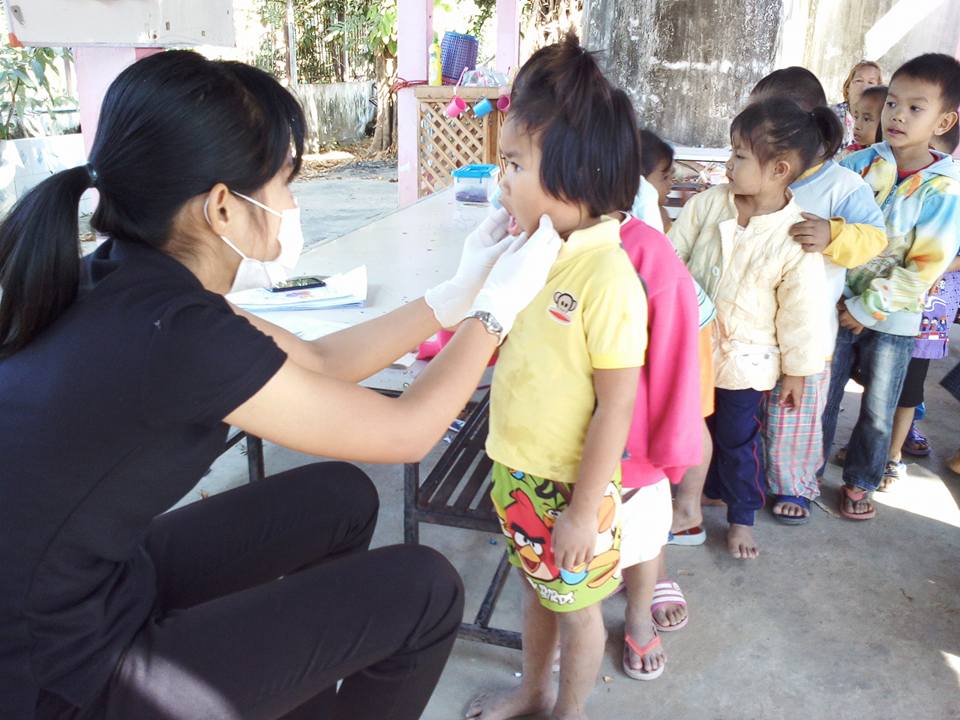 - ป่วยเป็นกลุ่มก้อนจำนวน  5  เหตุการณ์  (พบที่ อ.เมือง, กุดชุม, ป่าติ้ว, เลิงนกทา และไทยเจริญ)- ทั้งหมดพบการระบาดในศูนย์เด็กเล็ก- เชื้อที่มีการระบาดในพื้นที่ คือ      1) Coxsackie a 1       2) Enterovirus 71- รอบสัปดาห์ที่ผ่านมาไม่มี Cluster
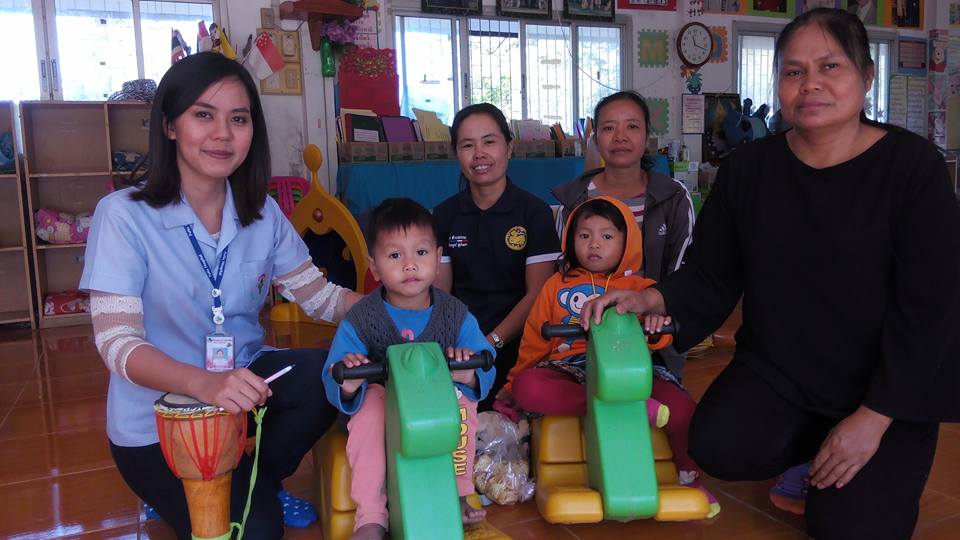 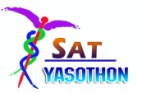 ทีมตระหนักรู้สถานการณ์(SAT) สำนักงานสาธารณสุขจังหวัดยโสธร
สถานการณ์โรคไข้หวัดใหญ่ 1 ม.ค. 60 – 28 ก.พ.60
ระดับประเทศ 
จำนวนทั้งสิ้น 8,976 ราย  อัตราป่วย  13.72  ต่อประชากรแสนคน   ไม่มีรายงานผู้ป่วยเสียชีวิต
        จังหวัดยโสธร
        จำนวนทั้งสิ้น 34 ราย  อัตราป่วย  6.30  ต่อประชากรแสนคน  ไม่มีรายงานผู้ป่วยเสียชีวิต
        ผู้ป่วยส่วนใหญ่ อยู่ในกลุ่มอายุต่ำกว่า 10 ปี (ร้อยละ 45) รองลงมา อายุ 45-54 ปี (ร้อยละ 16)
จำนวนผู้ป่วยจำแนกรายสัปดาห์   จ.ยโสธร
ข้อมูลปี  2560  เทียบกับค่ามัธยฐาน 5 ปี ย้อนหลัง
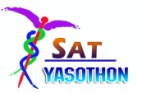 ทีมตระหนักรู้สถานการณ์(SAT) สำนักงานสาธารณสุขจังหวัดยโสธร
สัดส่วนผู้ป่วยอาการคล้ายไข้หวัดใหญ่(ILI) เปรียบเทียบกับอัตราป่วยด้วยโรคไข้หวัดใหญ่1 ม.ค. 60 – 28 ก.พ.60
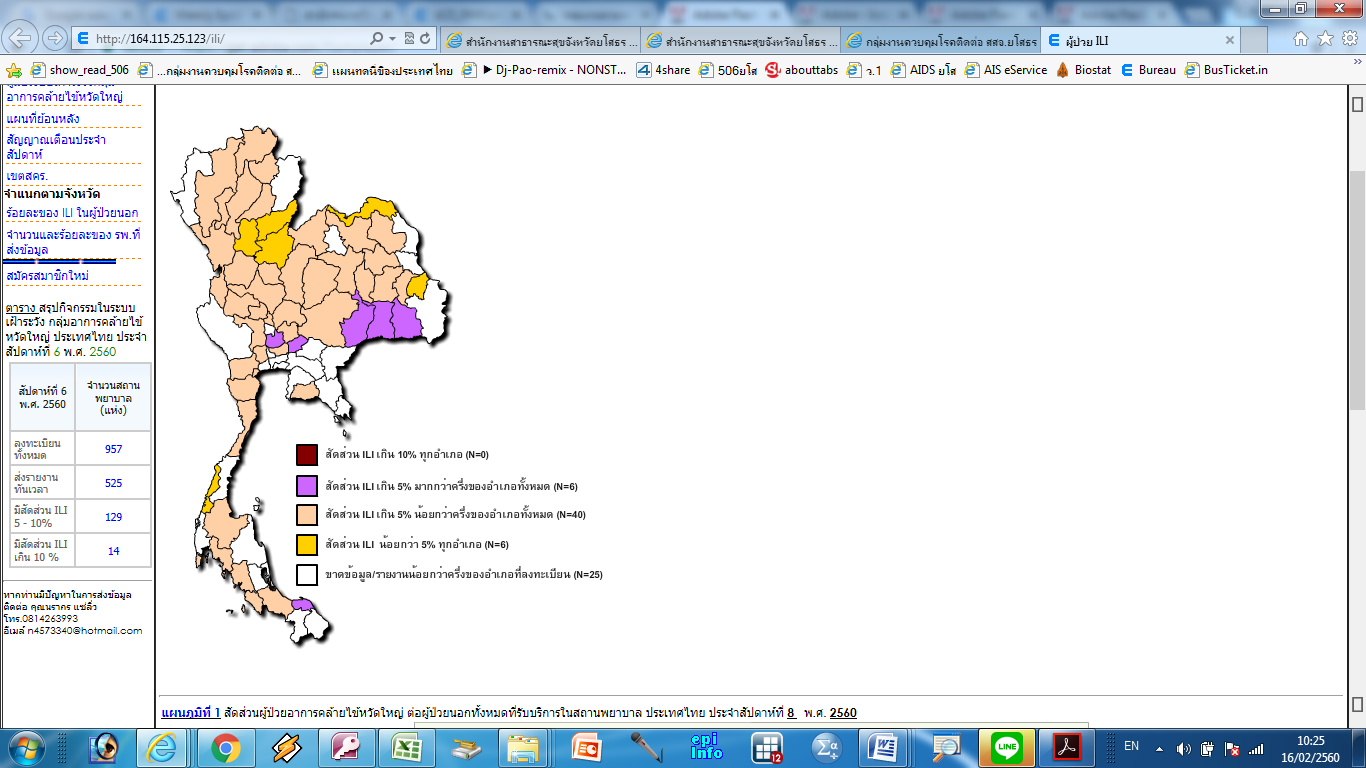 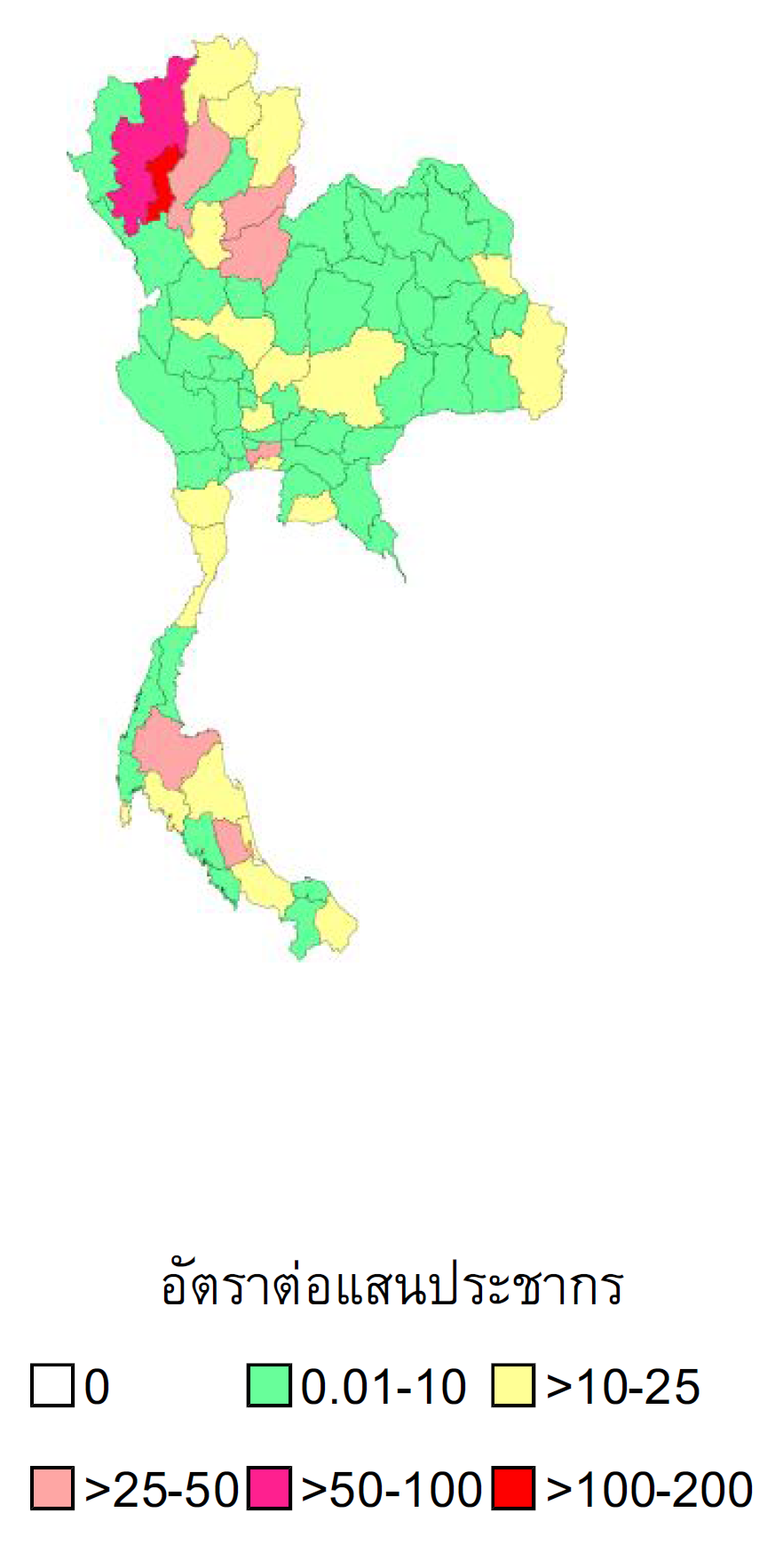 อัตราป่วย
ILI
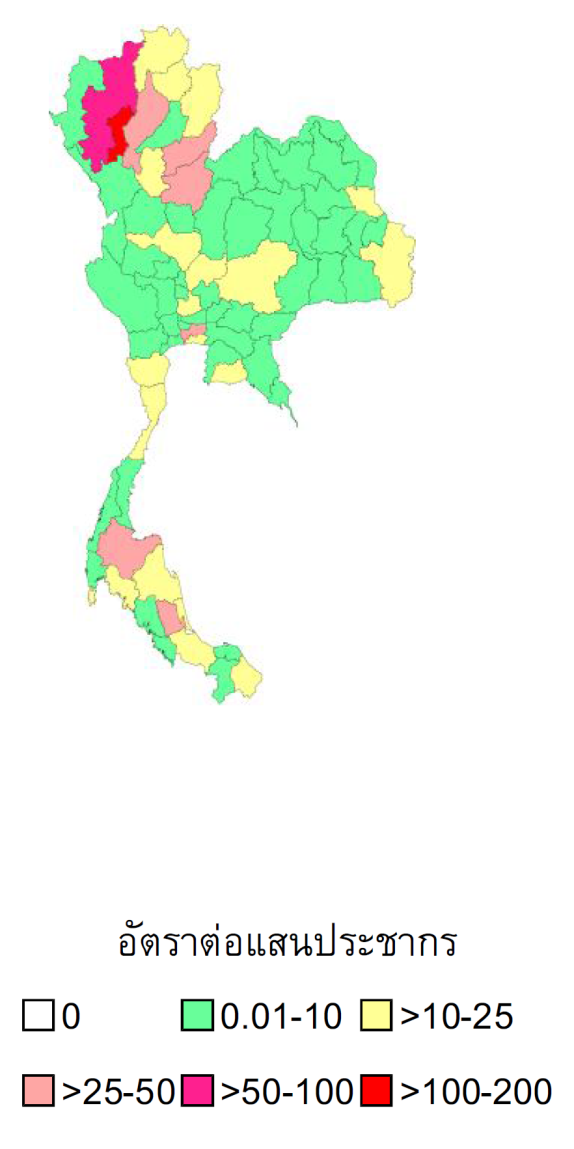 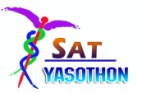 ทีมตระหนักรู้สถานการณ์(SAT) สำนักงานสาธารณสุขจังหวัดยโสธร
อัตราป่วยด้วยโรคไข้หวัดใหญ่ จ.ยโสธร1 ม.ค. 60 – 28 ก.พ. 60
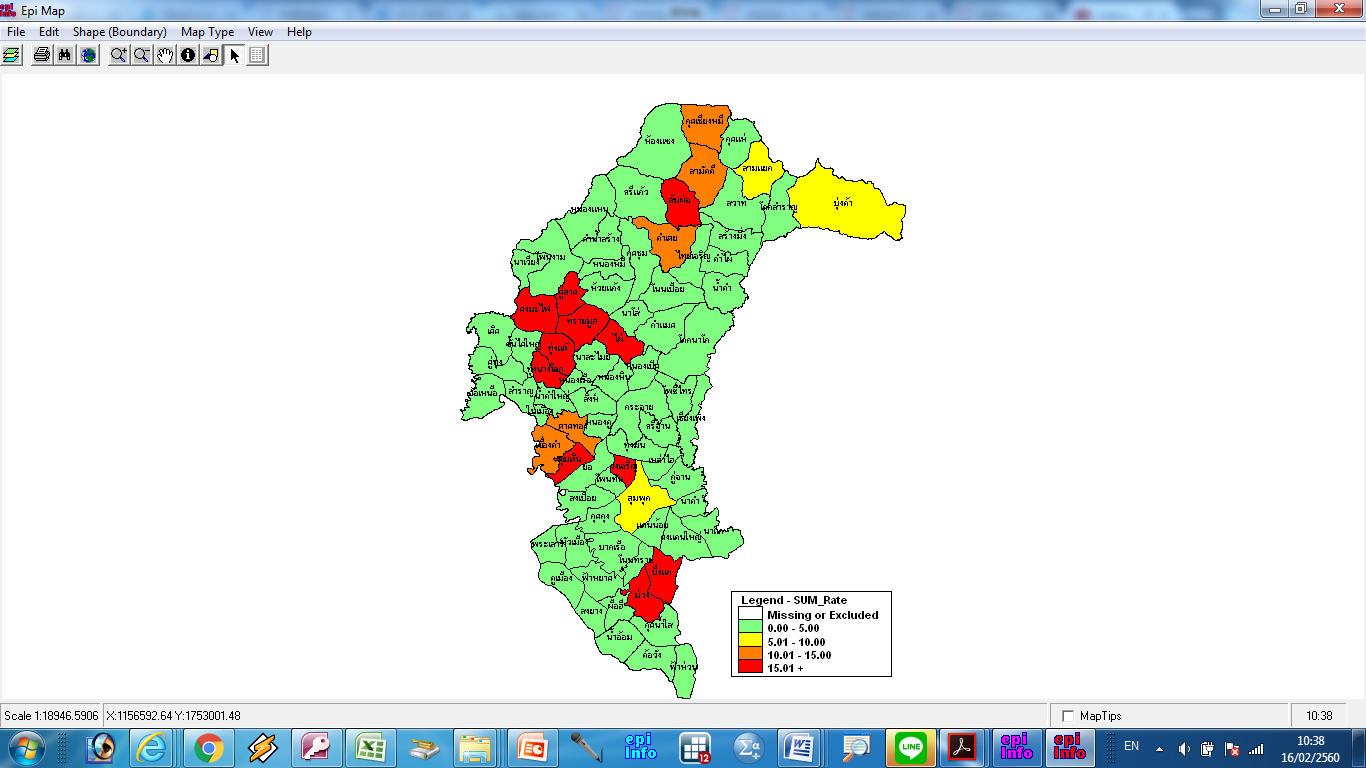 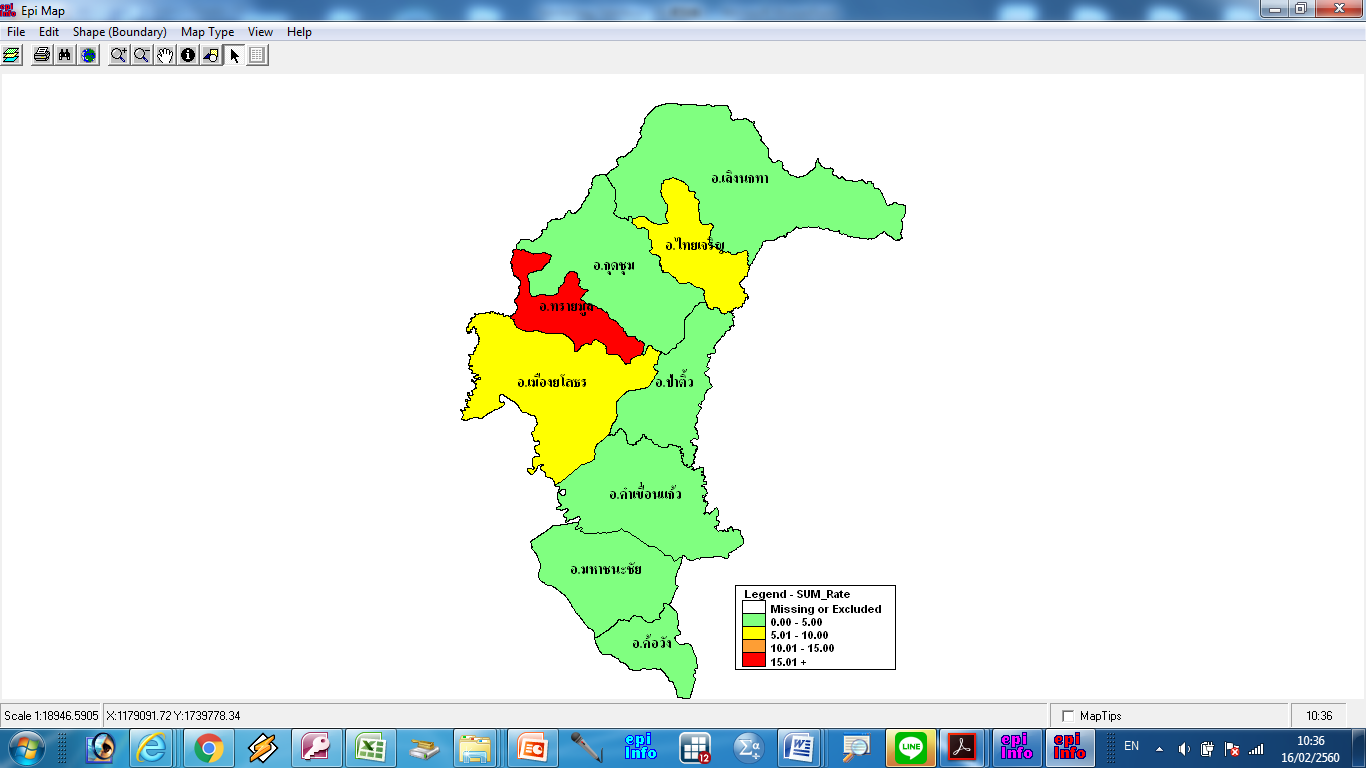 รายอำเภอ
รายตำบล
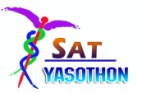 ทีมตระหนักรู้สถานการณ์(SAT) สำนักงานสาธารณสุขจังหวัดยโสธร